Готовность образовательных организаций к обучению детей с ОВЗ по новым стандартам по результатам проведенных мониторингов
кафедра специального (коррекционного) и инклюзивного образования ИРО Кировской области
Направления регионального плана действий по обеспечению введения ФГОС обучающихся с ОВЗ (приказ Министерства образования Кировской области от 06.06.2017 № 5-520)
Создание нормативно-правового, методического и аналитического обеспечения реализации ФГОС ОВЗ;
Создание организационного обеспечения реализации ФГОС ОВЗ;
Создание кадрового обеспечения реализации ФГОС ОВЗ;
Создание финансово-экономического обеспечения введения ФГОС ОВЗ;
Создание информационного обеспечения введения ФГОС ОВЗ.
Планирование научно-методического сопровождения введения ФГОС обучающихся с ОВЗ кафедрой специального (коррекционного) и инклюзивного образования в соответствии с  региональным планом действий введения ФГОС ОВЗ включает:
1. Мониторинг готовности к внедрению ФГОС ОВЗ.2. Создание организационно-управленческих условий внедрения и реализации Стандарта.3. Кадровое обеспечение внедрения и реализации Стандарта.4. Проектирование АООП для разных групп обучающихся. 5. Разработка системы оценки достижений планируемых результатов обучения. 6. Информационное и методическое обеспечение введения и реализации Стандарта.
Аналитическое обеспечение введения ФГОС обучающихся с ОВЗ
Комплекс исследований, осуществляемых с 2013 года по запросу Министерства образования Кировской области:1.Ежегодный мониторинг готовности общеобразовательных организаций к введению ФГОС ОВЗ и реализации ФГОС ОВЗ.                                                                                         октябрь2.Мониторинг обеспеченности учебниками в соответствии с ФГОС ОВЗ.                                                                     сентябрь                       3.Мониторинг  количества детей с ОВЗ в Кировской области.                                                                                          октябрь4. Мониторинг  количества детей с инвалидностью в области.                                                                                          октябрь5. Мониторинг обеспеченности  образовательных организаций для детей с ОВЗ специалистами (логопед, психолог, дефектолог, тьютор, инструктор по ЛФК).                                        октябрь
6. Мониторинг условий для реализации инклюзивных практик в образовательных организациях в соответствии с потребностями образовательной среды. Осуществляется на основании заключений о готовности учреждений к реализации инклюзивного образования в соответствии с паспортами образовательной среды.                                                  май
7. Мониторинг ресурсного обеспечения инклюзивного образования в области.                                                   апрель
8. Мониторинг по выявлению ресурсов образовательных организаций  и ППМС - центров на обеспечение инклюзивного образовательного процесса в образовательных организациях области (по отдельному запросу).                                  май
9. Мониторинг обеспеченности образовательных организаций для обучающихся с ОВЗ педагогическими кадрами (педагогическое образование, дефектологическое образование, категория, стаж)
                                                                                                 май
Мониторинги 2016-2017 учебного года
Мониторинг готовности образовательных организаций к введению  и реализации ФГОС обучающихся с ОВЗ (свод по округам в динамике 2013 – 2016 г.).
  Аналитическая справка о результатах проведения мониторинга ресурсного обеспечения инклюзивного образования в области за 2016 г.       
  Аналитическая справка о результатах проведения мониторинга «Обеспеченность образовательных организаций педагогическими кадрами для реализации инклюзивного образования».
Материалы мониторингов включали следующие направления деятельности ОО в условиях инклюзивного образования:
психолого-медико-педагонормативно-правовое  обеспечение деятельности ОО
доступность образовательной среды для обучающихся с физическими недостатками
гическое обеспечение  обучающихся с ОВЗ через деятельность психолого-медико-педагогических консилиумов
кадровое обеспечение через выполнение плана-графика повышения квалификации руководящих и педагогических работников ОО по вопросам инклюзивного образования, через междисциплинарный состав специалистов
Некоторые результаты проведенных мониторингов
Нормативно-правовая база в соответствие требованиям ФГОС  ОВЗ  приведена в среднем по области на 36,77%.
90% ОО отметили низкий уровень доступной среды для детей с ОВЗ  с физическими недостатками.
Наличие ПМПк в образовательной организации составляет 37,82%, по сетевому взаимодействию – 11,30%. ПМПк не созданы в 258 учреждениях (50,15%).
В 522 дневных школах, в том числе в 31 школе-интернате,
      работает 88 логопедов, 175 психологов, 13 дефектологов,
     146 социальных педагогов (данные сверены со статотчетами), что не позволяет оказать коррекционную помощь всем обучающимся с ОВЗ, снижает результативность обучения детей, возможности инклюзивного образования.
Использование в практике работы материалов мониторингов
Материалы мониторингов используются кафедрой специального (коррекционного) и инклюзивного образования ИРО Кировской области для планирования работы по обучению педагогических работников всех уровней при введении в действие ФГОС НОО обучающихся в ОВЗ и ФГОС образования обучающихся с умственной отсталостью. 
        Проводимые анализы по результатам мониторингов позволяют обосновать разработку в муниципальных органах управления образованием перспективных планов (на 3 – 5 лет) по обеспечению специальных условий в муниципальных образовательных организациях для образования обучающихся с ОВЗ.
         Образовательные организации  используют полученные результаты для совершенствования деятельности учреждения в рамках инклюзивного образования, в первую очередь, при создании специальных образовательных условий для реализации адаптированной основной общеобразовательной программы.
Мониторинг дети с ОВЗ и инвалидностью (сводная таблица по области 2016 г.)
Поэтапное введение ФГОС по направлениям согласно определенным срокам
Основные задачи научно-методического 
сопровождения введения ФГОС ОВЗ
- повышение квалификации руководящих и педагогических работников ОО  в вопросах реализации ФГОС ОВЗ;-  подготовка  учебно-методических пособий по введению ФГОС;    - научно-методическое сопровождение деятельности ресурсных центров по развитию инклюзивного образования, организованных на базе государственных бюджетных образовательных организаций для обучающихся с ОВЗ, к функциям которых относится оказание методической и консультативной помощи муниципальным ОО в разработке адаптированных основных образовательных программ в соответствии с ФГОС ОВЗ.
Подготовка кадров
ТРЕБОВАНИЯ К УРОВНЮ ПРОФЕССИОНАЛЬНОЙ КОМПЕТЕНТНОСТИ ПЕДАГОГА, РАБОТАЮЩЕГО С ДЕТЬМИ С ОВЗ
Приказ Минтруда и социальной защиты РФ  от 18.10.2013  № 544 н (с изм. на 05.08.2016). «Об утверждении профессионального стандарта «Педагог (педагогическая деятельность в сфере дошкольного,  начального общего, основного общего, среднего общего образования) (воспитатель, учитель)». Вступил в силу с 01.01.2017 года. Переходный период до 01.01.2020 года. Касается всех типов образовательных учреждений.
Приказ МЗ и СР РФ от 26.08.2010 №761 н «Об утверждении Единого квалификационного справочника должностей руководителей, специалистов и служащих»:  квалификационная характеристика должностей работников образования – высшее образование, специальная курсовая подготовка.
Методические рекомендации по введению ФГОС ОВЗ (письмо Минобрнауки РФ № 452/07 от 11.03.2016 , № 07-818 от 20.02.2017):
       все педагоги и руководящие работники должны пройти переподготовку или курсы повышения квалификации  по особенностям организации обучения и воспитания обучающихся с ОВЗ и/или введения ФГОС НОО ОВЗ и/или ФГОС образования обучающихся с нарушениями интеллекта.
СОДЕРЖАТЕЛЬНЫЕ ТРЕБОВАНИЯ К УРОВНЮ ПРОФЕССИОНАЛЬНОЙ КОМПЕТЕНТНОСТИ ПЕДАГОГА, РАБОТАЮЩЕГО С ДЕТЬМИ С ОВЗ  (аспекты повышения квалификации)
- способность проводить комплексное психолого-педагогическое изучение ребенка с ОВЗ, ориентированное на определение целей, задач и направлений коррекционной работы;
 - способность прогнозировать, проектировать, организовывать педагогическую деятельность, обеспечивающую развитие личности ребенка с ОВЗ;
 - способность проектировать и реализовывать индивидуальную образовательную траекторию лиц с ОВЗ в условиях инклюзивного образования; 
 -   готовность к психолого-педагогическому сопровождению процессов формирования общей культуры личности, социализации и профессионального самоопределения лиц с ОВЗ в условиях инклюзивного образования ; 
 -  готовность к взаимодействию с другими специалистами в рамках создания единого коррекционного психолого-педагогического пространства, обеспечивающего образование и социализацию лиц с ОВЗ ;
 -   способность проводить систематическую работу с родителями путем вовлечения их в решение реабилитационных и коррекционно-педагогических задач обучения и воспитания детей с ОВЗ.
ФОРМЫ НАУЧНО-МЕТОДИЧЕСКОГО СОПРОВОЖДЕНИЯ
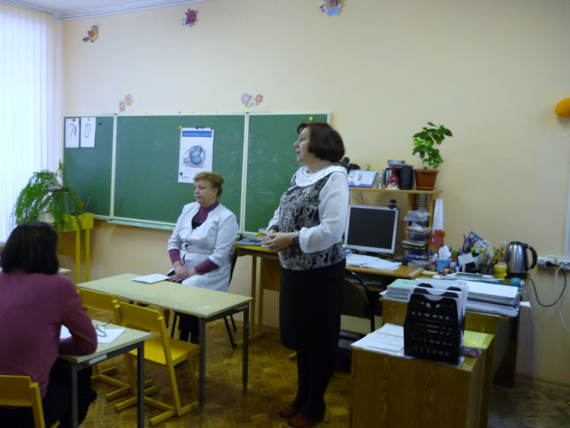 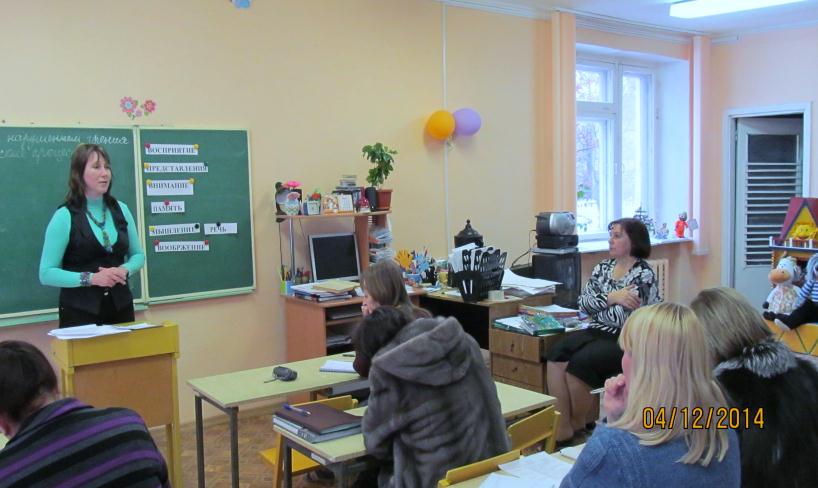 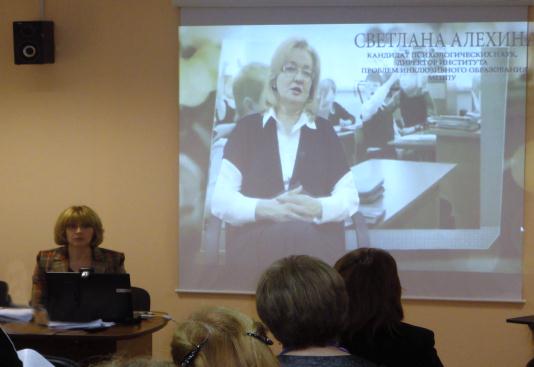 16
Новые направления курсовой подготовки в 2016-2017 годах
1. Курсы повышения квалификации по вопросу «Методология и технология реализации ФГОС обучающихся с ОВЗ в условиях образовательной организации»
  2. Курсы профессиональной переподготовки по программе «Обучение и воспитание детей с тяжелыми и множественными нарушениями развития»  
  3. Краткосрочные курсы в режиме творческой лаборатории по проблеме «Проектирование разделов АООП обучающихся с умственной отсталостью (рабочие программы, СИПР)»
Подготовка специалистов сопровождения
Подготовка специалистов сопровождения (новые программы)
Деятельность региональных инновационных площадок (ресурсных центров)
В соответствии с приказом Министерства образования Кировской области от 30.01.2017 № 5-57 «О региональных инновационных площадках»  Институтом развития образования осуществляется научно-методическое сопровождение  региональных инновационных площадок, ресурсных центров по развитию инклюзивного образования, организованных на базе государственных бюджетных образовательных организаций для обучающихся с ОВЗ.  В 2017 году кафедра осуществляет научно-методическое сопровождение 4 РИП на базе образовательных организаций для обучающихся с ОВЗ: КОГОБУ  ШОВЗ № 13 г.Кирова, КОГОБУ ШИ ОВЗ  г.Котельнича, КОГОБУ ШИ ОВЗ п. Светлополянск Верхнекамского района, КОГОБУ с УИП г. Белая Холуница.

Кафедра специального (коррекционного) и инклюзивного образования осуществляет совместную работу с 22 базовыми образовательными организациями, на базе  которых осуществляется научно-исследовательская деятельность и практическая подготовка слушателей курсов повышения квалификации и переподготовки Института.
Мероприятия
март
Неделя инклюзивного образования 
в Кировской области
апрель
Семинар-совещание для руководителей образовательных организаций «Создание условий для реализации ФГОС для обучающихся с ОВЗ»
2016 год
11152,2
 тыс. рублей
октябрь
Семинар-совещание для специалистов, курирующих инклюзивное образование «Реализация инклюзивной практики в образовательных организациях»
2802,3
 тыс. рублей
Мероприятия
декабрь
Семинар  «Дифференциация ФГОС образования для обучающихся с умственной отсталостью через использование комплексных итоговых работ»
декабрь
Практико-ориентированный семинар «Использование ИКТ на современном уроке в специальной (коррекционной) школе»
2016 год
11152,2
 тыс. рублей
декабрь
Научно-практический семинар 
 «Проектирование образовательного процесса 
в условиях сетевого взаимодействия
 по модели Ресурсного центра в рамках реализации инклюзивной практики»
о
2802,3
 тыс. рублей
Мероприятия
межведомственный круглый стол "Организация инклюзивного образования для детей-инвалидов (инвалидов) и детей с ОВЗ".
февраль
семинар-совещание для руководителей образовательных организаций «Реализация планов  по введению  ФГОС НОО обучающихся с ОВЗ и ФГОС образования обучающихся с умственной отсталостью»
апрель
2017 год
семинар для руководителей и педагогов  образовательных организаций для обучающихся с ОВЗ «Управление процессом введения и реализации ФГОС образования обучающихся с интеллектуальными нарушениями»
11152,2
 тыс. рублей
апрель
июнь
2802,3
 тыс. рублей
вебинар для руководителей и педагогов образовательных организаций «Организация образовательного процесса для обучающихся с ЗПР в ОО»
Мероприятия
Научно-практическая конференция«Повышение профессиональной компетенции педагогов в условиях введения ФГОС обучающихся с  ОВЗ".
ноябрь
Семинар-совещание для специалистов, курирующих инклюзивное образование  «Реализация муниципальных планов  по введению  ФГОС  обучающихся с ОВЗ»
октябрь
2017 год
11152,2
 тыс. рублей
В течении года
Методическая школа по вопросам введения ФГОС обучающихся с ОВЗ
2802,3
 тыс. рублей
Мероприятия
Ежемесячные вебинары по вопросам  реализации инклюзивного образования для детей-инвалидов (инвалидов) и детей с ОВЗ
Январь-декабрь
Семинар-совещание для руководителей образовательных организаций «Вопросы внедрения  ФГОС  обучающихся с ОВЗ: трудности перехода»
апрель
2018 год
11152,2
 тыс. рублей
март
VII межрегиональные педагогические чтения «Социализация и реабилитация детей-сирот»
2802,3
 тыс. рублей
Мероприятия
Семинар-совещание для специалистов, курирующих инклюзивное образование «Реализация права на образование особого ребёнка – юридические вопросы и аспекты»
октябрь
ноябрь
Научно-практическая конференция «Инклюзивное образование: стратегии командного сотрудничества в реализации инклюзивной практики»
2018 год
11152,2
 тыс. рублей
апрель-май
Региональный конкурс «Лучшая инклюзивная образовательная организация»
2802,3
 тыс. рублей
Информационное обеспечение реализации ФГОС образования обучающихся с ОВЗ
Журнал «Образование в Кировской области» №1, 2015 г., посвященном вопросам реализации инклюзивного образования;
Журнал «Образование в Кировской области» №3, 2015 г., в разделе «Инклюзивное образование» представлен опыт работы 4  образовательных организаций для обучающихся с ОВЗ;
Журнал «Образование в Кировской области» № 4, 2016 г., статья о реализации проекта РИП «Проектирование образовательного процесса в условиях сетевого взаимодействия по модели ресурсный центр»;
Журнал «Образование в Кировской области» № 1, 2017 г., статья о реализации проекта РИП «Ресурсный потенциал школы как механизм реализации инклюзивной практики»;
Журнал «Образование в Кировской области» № 2, 2017 г., статья «Подготовка образовательных организаций к реализации инклюзивного образования в Кировской области»;
Учебно-методическое пособие «Теоретические и практические аспекты развития инклюзивного образования», рекомендованный для издания УМО вузов РФ, Киров, ООО «Издательство «Радуга-ПРЕСС», 2015. Под научной редакцией Т.В. Машаровой, С.В. Алёхиной, И.А. Крестининой;
«Содержание организации коррекционной работы в образовательном учреждении»: учебно-методическое пособие/ под редакцией И.А. Крестининой. -  Киров: Радуга-Пресс, 2014.
Информационное обеспечение реализации ФГОС образования обучающихся с ОВЗ
Дневник психолого-педагогического сопровождения: сборник методических материалов / под редакцией И.А. Крестининой. - Киров: ООО «Типография «Старая Вятка»,  2016
Разработаны рабочие тетради для слушателей курсов повышения квалификации «Методология и технология реализации ФГОС обучающихся с ОВЗ в условиях образовательной организации»:
для учителей начальных классов, учителей ИЗО, физкультуры, музыки;
для  администрации образовательных организаций;
для учителей образовательных организаций для детей с нарушениями интеллекта.
Сборник научно-методических материалов «Инновации как важный фактор развивающей среды образовательных организаций» , под. ред. Н.В. Поликашевой, И.А. Крестининой, Л.М. Проценко, М., изд-во «Спутник», 2017, куда вошли статьи из опыта работы 17 образовательных организаций для обучающихся с ОВЗ Кировской области.
Информационное обеспечение реализации ФГОС образования обучающихся с ОВЗ
Программа коррекционной работы как часть основной образовательной программы основного общего образования: методические рекомендации / под общей  ред. М.А. Салтыковой, - Киров: ООО «Типография «Старая Вятка»,  2017.
Как разработать технологическую карту непосредственной образовательной  деятельности в условиях инклюзивного образования: методические рекомендации (с электронным приложением) / коллектив авторов; авт. – сост. и науч. редактор Ю.А. Пенкина; Киров: ООО «Типография «Старая Вятка»,  2017.
Комплексные итоговые контрольные работы для обучающихся с интеллектуальными нарушениями: 1-4 классы: методические рекомендации по организации и проведению / коллектив авторов; авт. – сост. и науч. редактор  И.А. Крестинина. – Киров: 2016. 
Сборник материалов «Нормативно-правовое обеспечение введения ФГОС ОВЗ»  / коллектив авторов; авт. – сост. и науч. редактор  Л.А. Коротышева.
Информационное обеспечение реализации ФГОС образования обучающихся с ОВЗ(готовится к выпуску)
Содержание коррекционной работы в начальной школе (на примере обучения математике детей с ЗПР ОС «ПНШ»): методические рекомендации / И.А. Крестинина, С.А. Смирнова.
Методические рекомендации по разработке разделов АООП (с электронным приложением) / коллектив авторов; авт.-сост. и науч. редактор М.А. Салтыкова.
Результаты практической реализации региональной системы научно-методического сопровождения введения ФГОС ОВЗ
Происходит активное обсуждение различных вопросов введения ФГОС НОО обучающихся с ОВЗ и ФГОС образования обучающихся с интеллектуальными нарушениями среди педагогов и родителей обучающихся, что положительно влияет на развитие инклюзивной практики в системе образования.
Разработаны дополнительные профессиональные программы переподготовки и повышения квалификации педагогов, работающих с детьми с ОВЗ.
 Обеспечена консультационная методическая поддержка по вопросам введения ФГОС  обучающихся с ОВЗ.
31
Актуальные задачи научно-методического сопровождения реализации ФГОС ОВЗ, решение которых планируется в дальнейшем
Осуществление консультационной методической поддержки по вопросам введения ФГОС  обучающихся с ОВЗ по запросам муниципальных образований и образовательных организаций.
Разработка дополнительных профессиональных программ переподготовки и повышения квалификации педагогов, работающих с детьми с ОВЗ: 
           «Организация психолого-педагогической и медико-социальной помощи лицам с расстройствами аутистического спектра» (РАС) - направление «Дефектология»;
            «Современные подходы и технологии применения адаптивной физической культуры в работе с обучающимися с ОВЗ» - направление «Дефектология».
            Осуществление обучения по данным программам с 2018 года.
Продолжение работы по разработке алгоритма создания и реализации муниципальных моделей организации образования лиц с ОВЗ, обращая большое внимание на подготовку кадров для работы с детьми с ОВЗ и инвалидностью, а также на использование кадрового потенциала образовательных организаций для обучающихся с ОВЗ.
Сайт кафедры - speckor-kirov.ucoz.ru

Сайт кафедры – korrekped@kirovipk.ru

Телефон – 8(8332)53-44-40